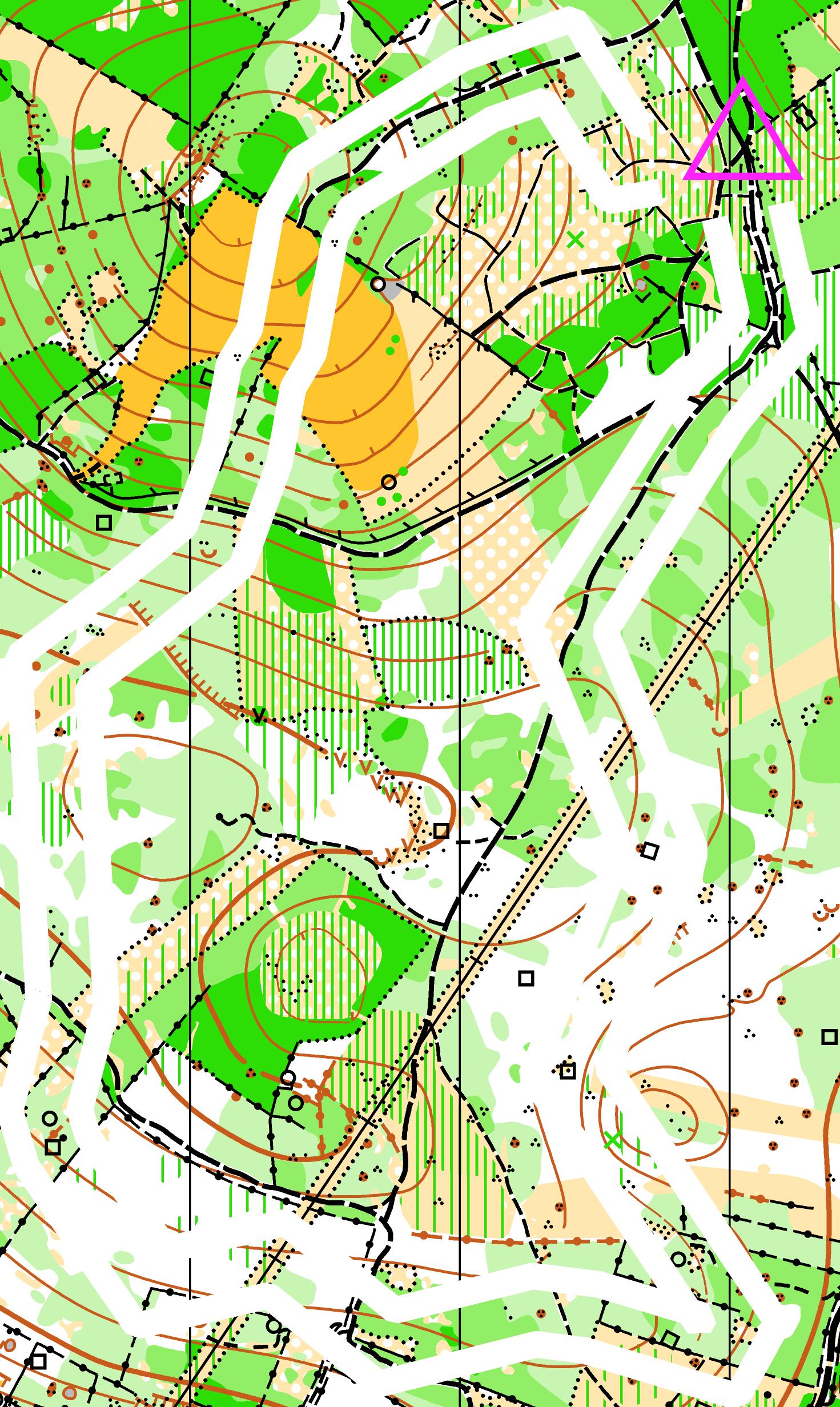 2, 6 km
1/5000
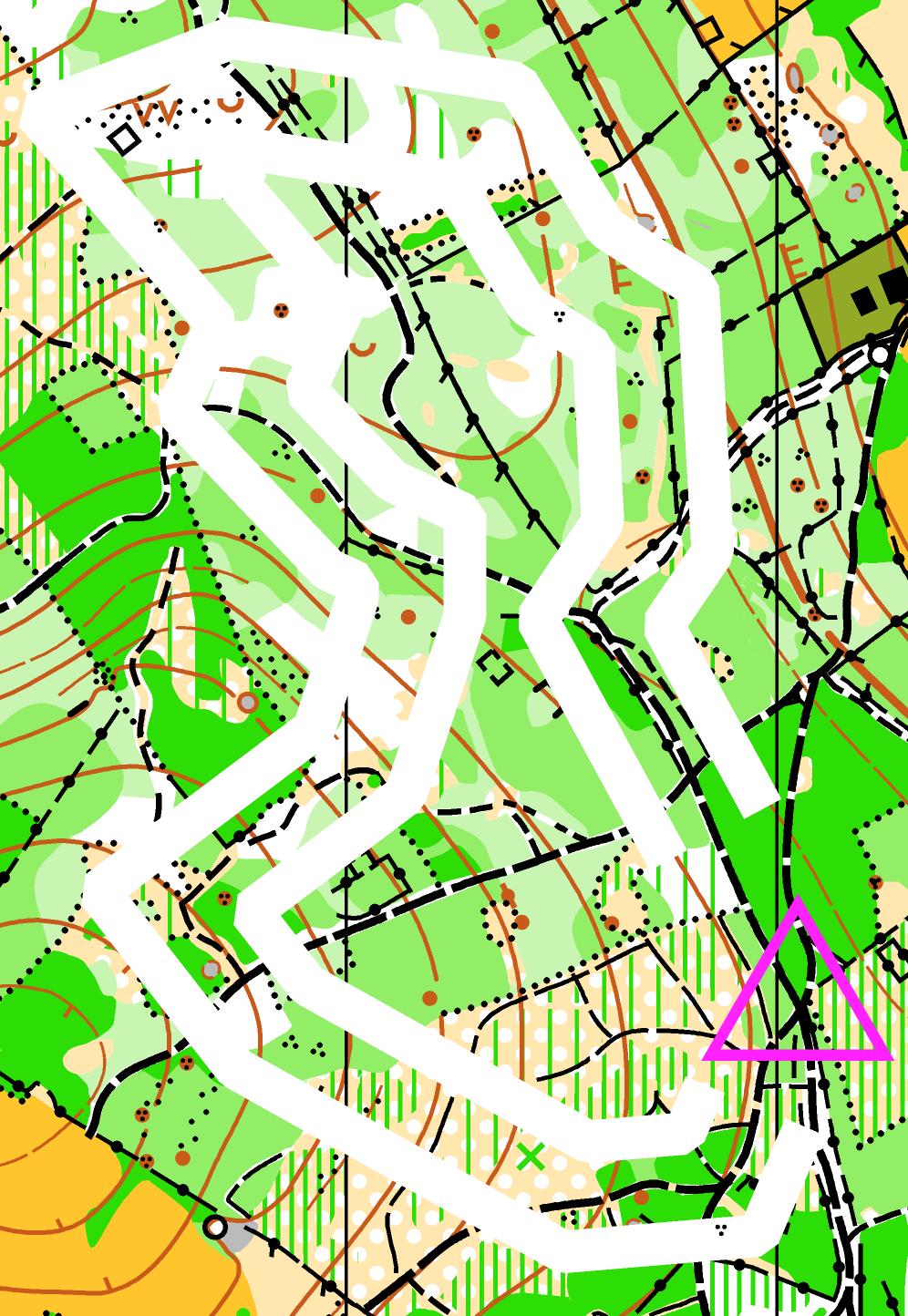 1/5000
1, 4 km